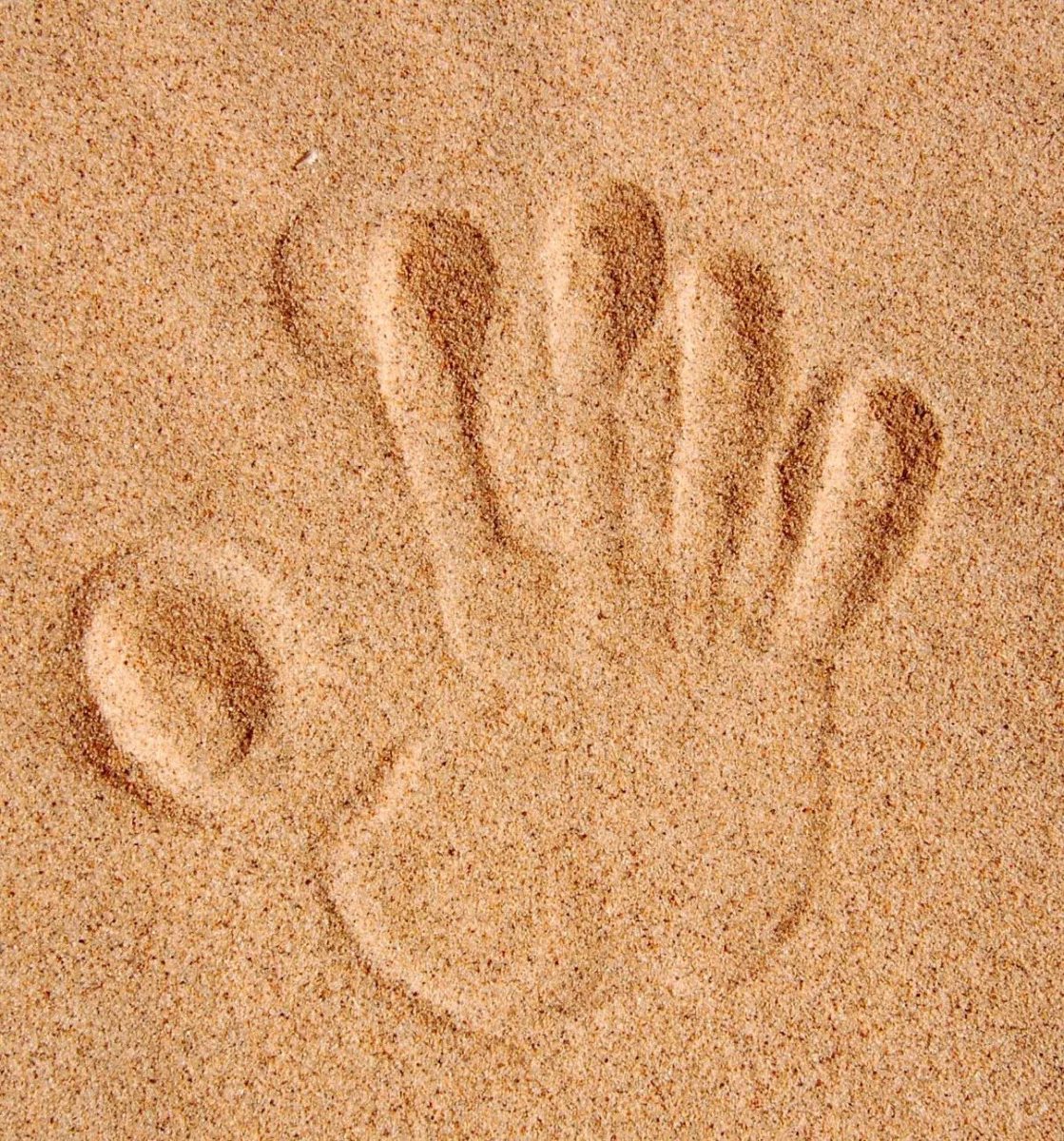 Особенности работы педагога-психолога с детьми с расстройствами аутистического спектра
Педагог-психолог: Заварзина О.А.
Основные симптомы аутизма:
Неспособность вступать в контакт с другими людьми. 
Задержка речевого развития. 
Некоммуникативная речь. 
Отставленная эхолалия. 
Перестановка личных местоимений. 
Повторяющаяся и стереотипная игра. 
Стремление к однообразию. 
Хорошая механическая память.
Принципы работы:
Любые задания должны предлагаться педагогом-психологом в наглядной форме, объяснения должны быть простыми и повторяющимися по нескольку раз в одной и той же последовательности. Только при усвоении простейших программ примитивная однообразная деятельность сменяется направленной.
Коррекционная работа педагога-психолога с детьми с расстройствами аутистического спектра
Сенсорные игры

Это игры, цель которых — дать ребенку новые чувственные ощущения.
 Ощущения могут быть самыми разнообразными:

зрительные (например, ребенок видит яркие цвета, их перетекание друг в друга, смешивание):
слуховые (ребенок слышит разнообразные звуки, от шуршанья опавших листьев до звучания музыкальных инструментов, учится их различать);
тактильные (то, что ребенок ощущает посредством прикосновений, ощупывания: это и различные по фактуре материалы, от мягкого махрового полотенца до прохладной гладкой поверхности стекла; и различные по величине и форме предметы — большой мяч и крохотные бусинки, различные шарики и кубики; и соприкосновения, объятия с другим человеком);                
двигательные (ощущения от движений тела в пространстве и ритма движений — ходьба, бег, танцы);
обонятельные (ребенок вдыхает и учится различать разнообразные запахи окружающего мира — от аромата котлетки и маминых духов до запаха деревян­ного забора и стальной перекладины);
вкусовые (ребенок пробует и учится различать на вкус разные продукты питания и блюда).
В играх с природными материалами используются :
• Листья
• Семена
• Сухие цветы и растения
• Плоды, ягоды, косточки
• Желуди
• Шишки
• Веточки
• Хвою
• Каштаны
• Различные крупы (манка, греча, рис, пшено, горох, фасоль, чечевица)
• Яичная скорлупа
• Камни
• Ракушки
• Песок
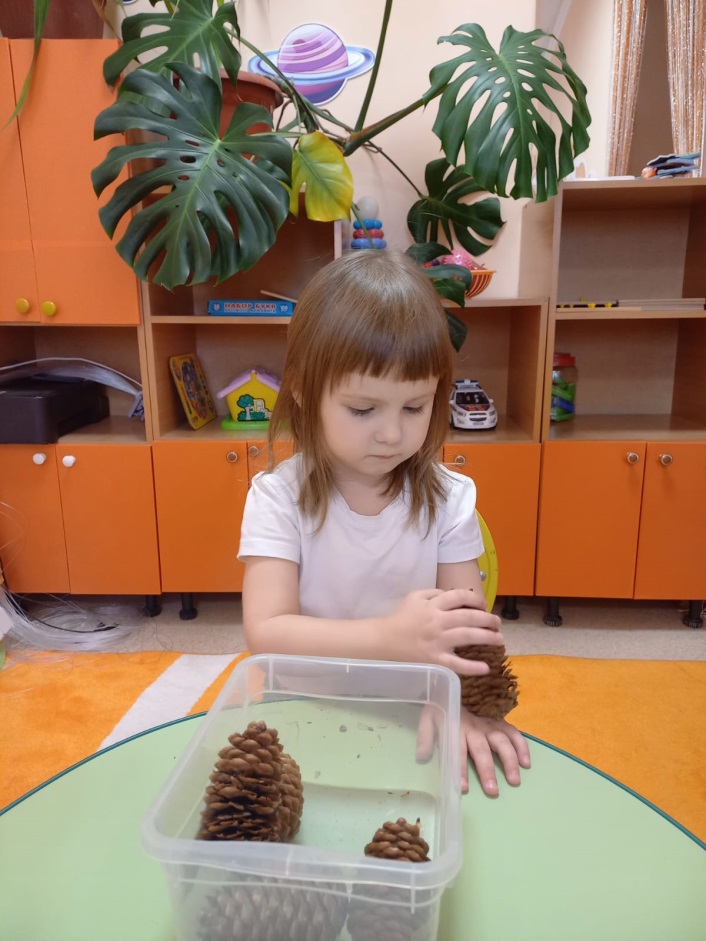 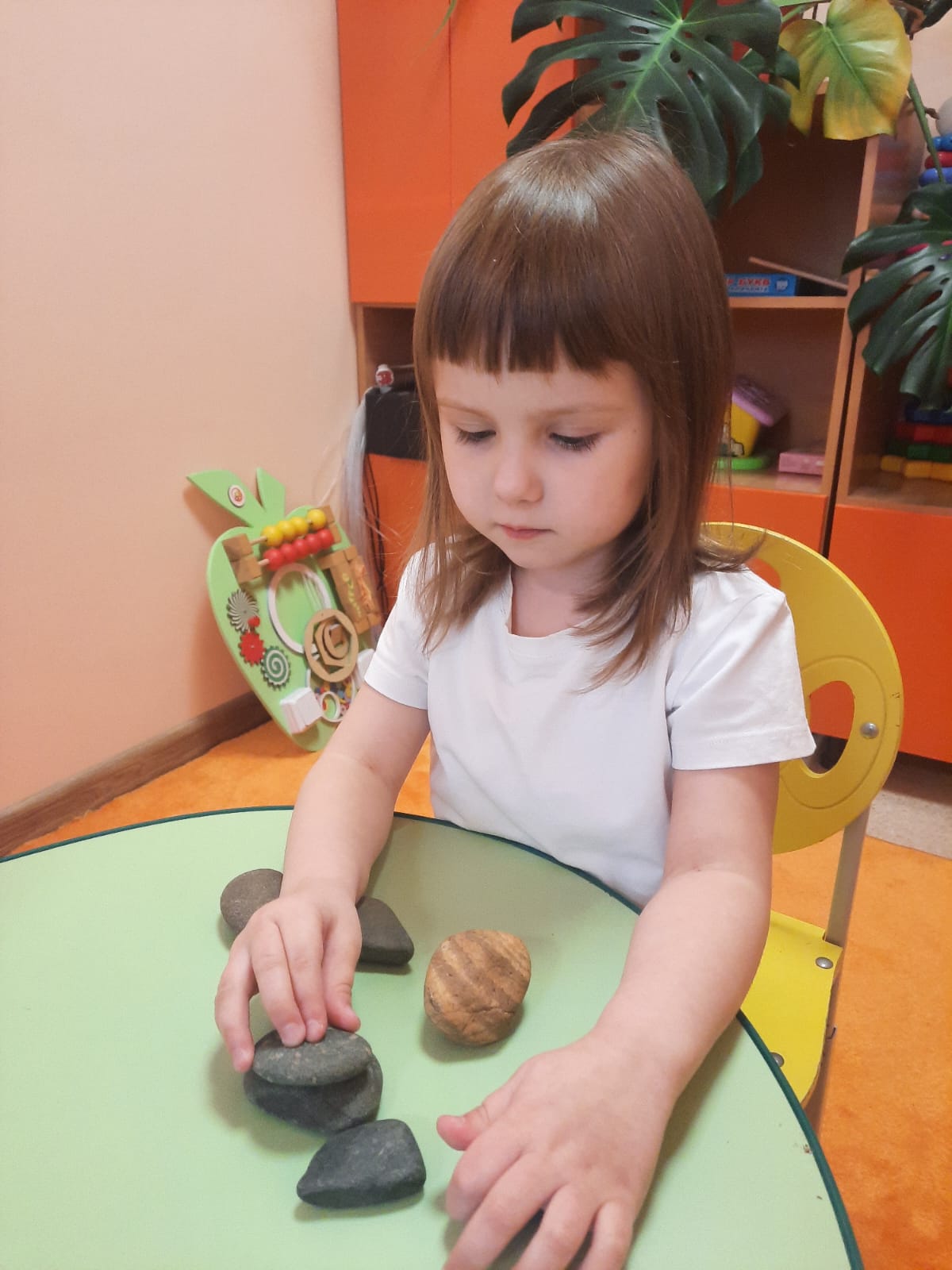 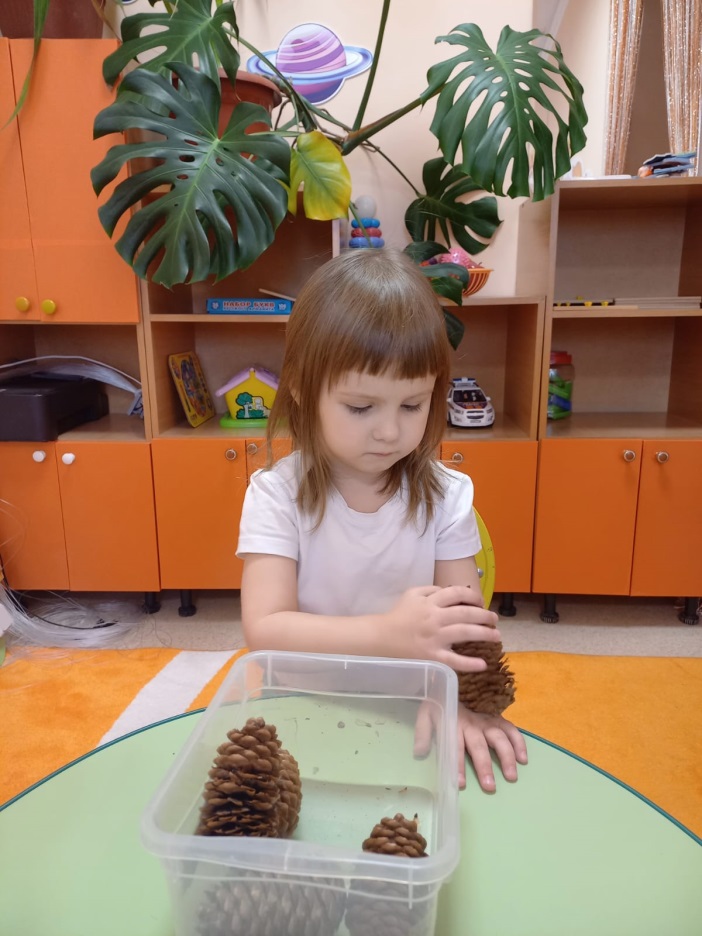 Песочная терапия
Цель такой терапии — не менять и переделывать ребенка, не учить его каким-то специальным поведенческим навыкам, а дать ему возможность быть самим собой.
Основные способы работы с песком:
Рисовать на мокром песке тонкими предметами, делать отпечатки.
Рисовать на сухом песке дыханием через трубочку для коктейля.
Отыскивать игрушки или фигурки, спрятанные в песке.
Осуществлять работу при помощи рук (пересыпание из руки на   руку или из ёмкости в ёмкость, посыпание, лепка куличей, шариков    и т.д.).
Создавать на песке композиции, используя различные игрушки, разыгрывать знакомые сказки
«Если бы меня попросили назвать универсальную всевозрастную игровую среду, то я бы, ни на секунду не сомневаясь, сказала: «Песок!»»

Немецкий  педагог- психолог 
Мариэлла Зейц
Благодарю за внимание!